ПУБЛИЧНЫЙ  ОТЧЕТО практике работы  профсоюзного сообщества работников образования Кишертского муниципального района в 2018 году.
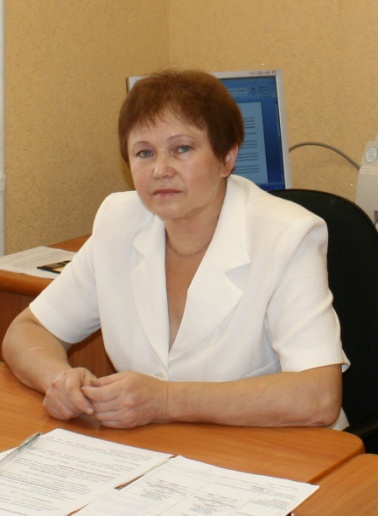 Председатель Кишертской районной территориальной организации профсоюза работников народного образования – Т.Н.Ермакова
Самой главной особенностью профсоюзной организации как общественного объединения является свобода деятельности, гарантированная ст.30 разд.1 Конституции Российской Федерации.
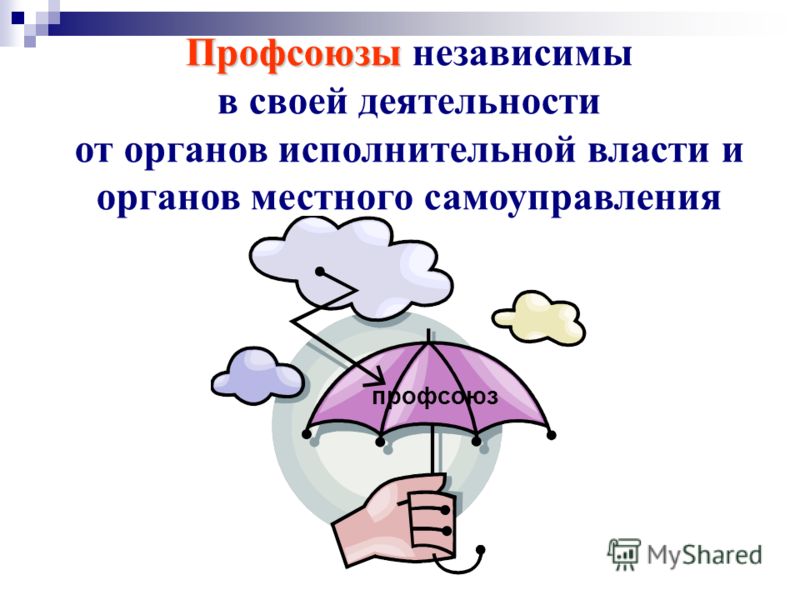 Сравнительная характеристика РТО профсоюзаработников образования
УТВЕРЖДЕНОпостановлением администрации Кишертского муниципального района Пермского края от 03.04.2017 № 123-252-01-03
П О Л О Ж Е Н И Е
«О порядке создания, реорганизации, ликвидации, изменения типа и утверждения уставов образовательных организации Кишертского муниципального района и внесения в них изменений»
Профсоюз работников народного образования и науки РФКишертского муниципального район
ПРЕЗИДИУМ   РК профсоюза
 
ПОСТАНОВЛЕНИЕ



15.03.2018г.                                                                                                                                                   №2
О мерах по укрупнению первичных профсоюзных организаций
в условиях реорганизации ОО.
 
На основании Постановлений администрации Кишертского муниципального района Пермского края от 27.10.2017г. №321-252-01.03; 319-252-01-03; 322-252-01-03; 323-252-01-03 «О реорганизации образовательных организаций…» в целях повышения эффективности профсоюзной деятельности, мотивации профсоюзного членства, укрепления первичных профсоюзных организаций, повышения уровня общественной активности и участия в мероприятиях районного уровня  Президиум работников народного образования рекомендует:
1.Провести профсоюзное собрание с приглашением всех членов коллектива  по вопросу укрупнения первичной профсоюзной организации путем присоединения, оформления заявлений вновь вступающих в профсоюзную организацию.
2.Решить организационные вопросы  по объединению имеющихся профсоюзных комитетов в прежнем составе.
3.Провести согласование по кандидатуре председателя ППО от школы, заместителя председателя ППО от дошкольной образовательной организации.
4 Уведомить райком профсоюза работников образования о реорганизации первичных профсоюзных организаций для внесения соответствующих изменений в реестр районной профсоюзной организации.
5. На основании решения организационных вопросов внести дополнения, изменения в коллективный договор образовательной организации, отправить на экспертизу в Крайком профсоюза на имя Спицына С.С. и провести уведомительную регистрацию документа.
ПРОФСОЮЗНАЯ  ДЕЯТЕЛЬНОСТЬНекоторые итоги работы РК профсоюза  образования 2018 уч.год
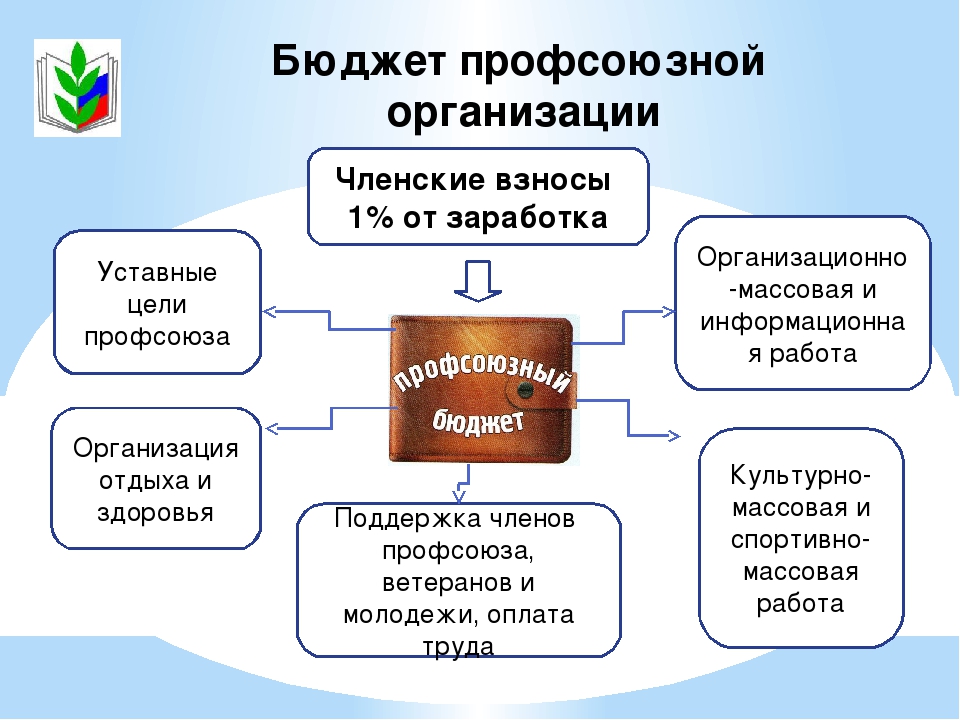 331 864 (70%)
49666
24561
15000
127437
115200
За истекший период совершенствовалась практика работы профсоюзной организации по следующим направлениям деятельности:
информирование членов профсоюза и работников ОО о деятельности профсоюза на всех уровнях, начиная с районного через периодическую печать, электронные издания, информационные листки, профсоюзные уголки, участие в разного рода мероприятиях, обучение кадров и др.;
- обсуждение вопросов по защите интересов работников в рамках ассоциации «Согласие» на межрайонных совещаниях представителей руководства ОО, муниципальной власти и профсоюзного сообщества, судебных органах;
- организация и участие в проведении мониторингов, направленных на изучение существующих проблем, информирование властных структур о полученных результатах, формирование общественного мнения. Пример: «Качество жизни сельского учителя»;
- ежегодное проведение тематических Пленумов РК профсоюза, определяющих  решение проблемных вопросов; 
- расширение сферы услуг, вовлечение членов профсоюза в разного рода мероприятия в целях повышения их профессионального уровня , содействие расширению кругозора педагога в различных областях знаний, организация отдыха, укрепления здоровья , формирование потребности в положительных эмоциях;
вовлечение молодых педагогов в профсоюзную деятельность; 
Данные направления деятельности ориентированы на мотивацию профсоюзного членства.
Основные направления деятельности:1.Информирование членов профсоюза и работников ОО о деятельности профсоюза через -
Периодическую печать ( газета «Сылвенские зори», «Профсоюзный Курьер»)
Профсоюзные уголки
Информационные вестники ( Крайком профсоюза)
Обучение членов профсоюза, профсоюзного актива (курсы подготовки, семинары, совещания, форумы) 
Встречи с коллективами, участие в совещаниях руководителей ОО
Открытый публичный отчет (через встречи, сайт, группу в «Контакте»)
Группа в «Контакте» – « Наш профсоюз»
2. Обсуждение вопросов по защите интересов работников в рамках ассоциации «Согласие» на межрайонных совещаниях представителей руководства ОО, муниципальной власти и профсоюзного сообщества, судебных органах;
Семинар-совещание на базе  МБОУ Шумковской ООШ  (декабрь,2018г.)
 Тема:«Создание оптимальных условий здоровьесбережения работников в системе управления охраной труда ОО»

В семинаре приняли участие  42 представителя Кишертского,  Березовского,Кунгурского, Ординского  и Пермского районов
Семинар-совещание  г. Кунгур по вопросам социального партнерства в повышении качества жизни Учителя.
Рассмотрены заявления личного характера членов профсоюза, два из которых с участием правового инспектора Крайкома профсоюза в судебном порядке.
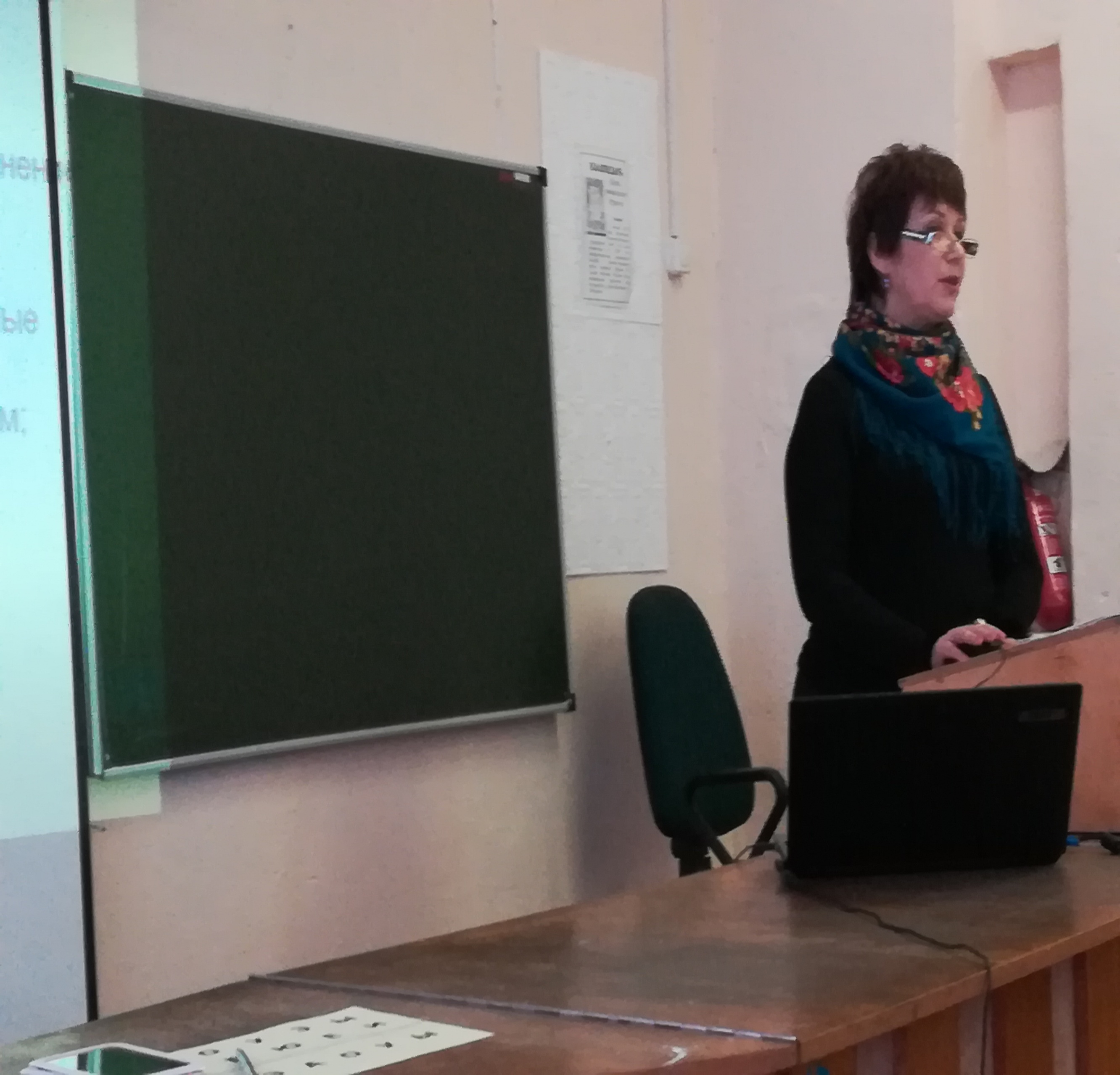 Практическая часть семинара-совещанияШумковская ООШ – декабрь,2018г.
3. Обсуждение вопросов по защите интересов работников  ассоциации «Согласие» - г.Кунгур
;
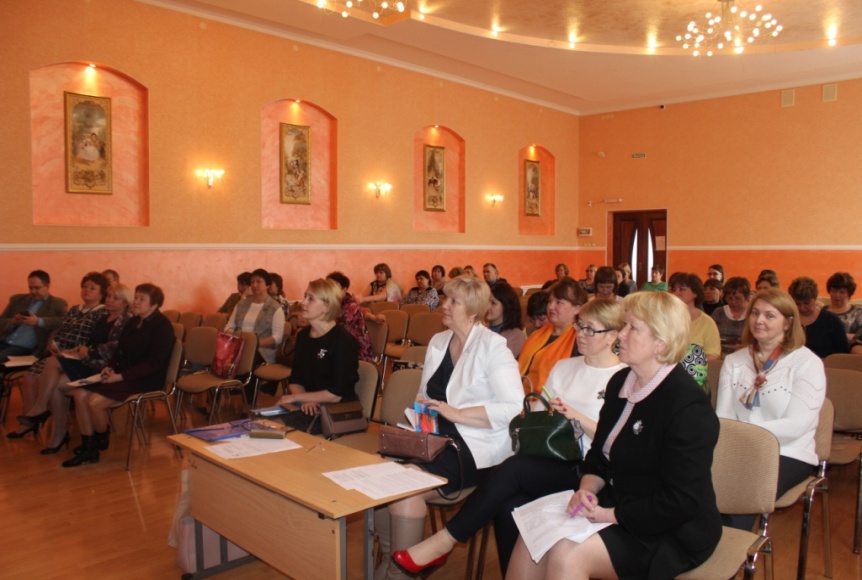 Руководители образовательных организаций, представители исполнительной власти, члены профсоюзного сообщества.
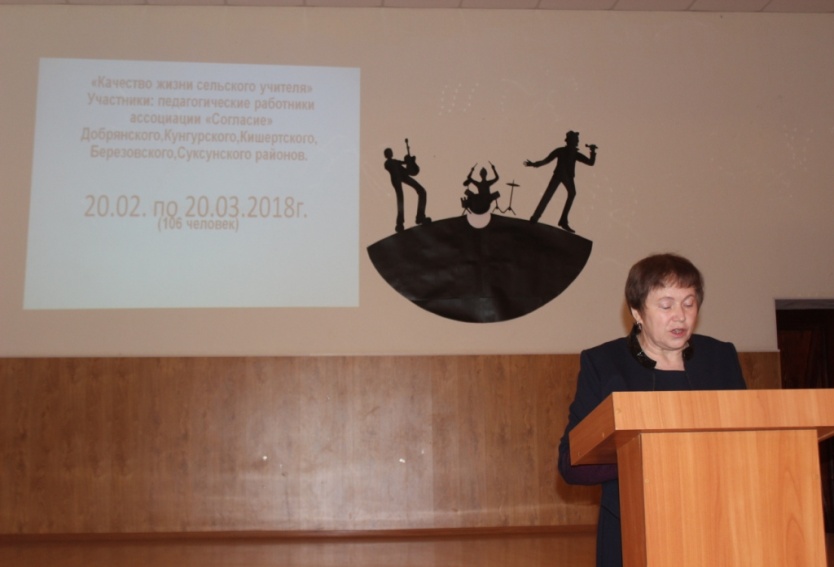 3. Проведение мониторингов, направленных на изучение существующих проблем, информирование властных структур о полученных результатах, формирование общественного мнения.
Поиск ответов на вопросы: «Каково качество жизни педагогов в реальности? В каком состоянии они находятся по отношению к своей профессиональной деятельности?»- был положен  в основу проведенного исследования: «Качество жизни сельского учителя» 
В исследовании приняли участие 106 педагогов ассоциации «Согласие», в т.ч. представители Кишерского района
Финансовое благополучие
Финансовое благополучие
Социальное благополучие
4. Ежегодное проведение тематических Пленумов РК профсоюза, определяющих  решение проблемных вопросов;
тема Пленума «О задачах РТО профсоюза и состоянии охраны труда в новых социально – экономических условиях»  (25.04.2018 года.)
Приняли участие в районном и краевом  смотрах-конкурсах плакатов -5 учреждений образования.

Приняли участие в организации общепрофсоюзной тематической проверке  по безопасной эксплуатации зданий и сооружений путем визуального осмотра строительных конструкций образовательных организаций (август,2018г.).

Принят план мероприятий по выполнению Постановления Пленума
Участники Конкурса плакатов по охране труда
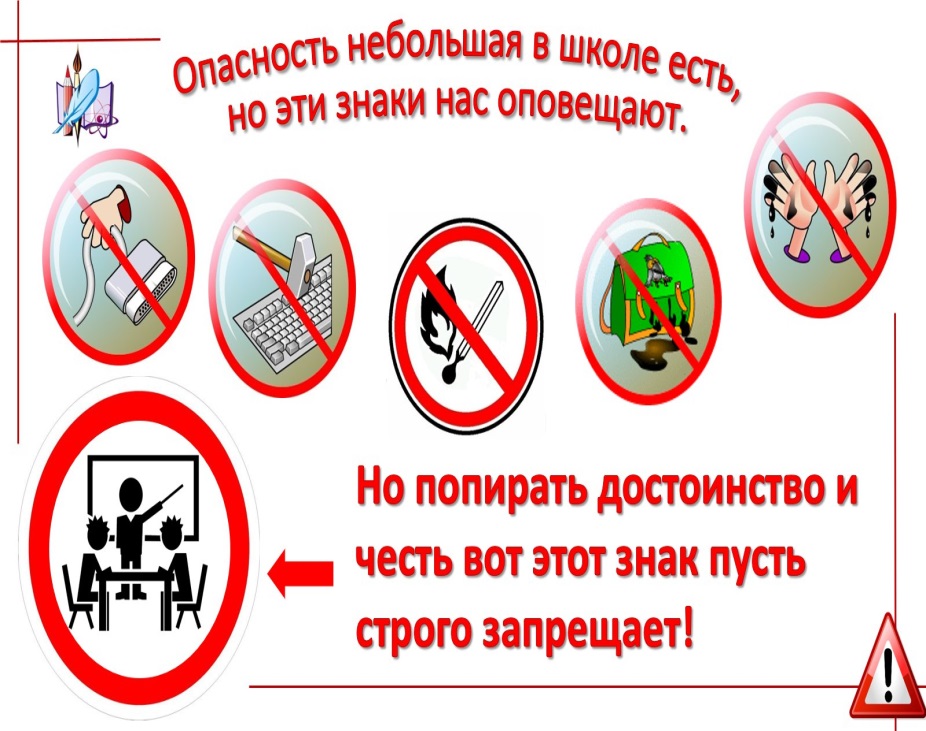 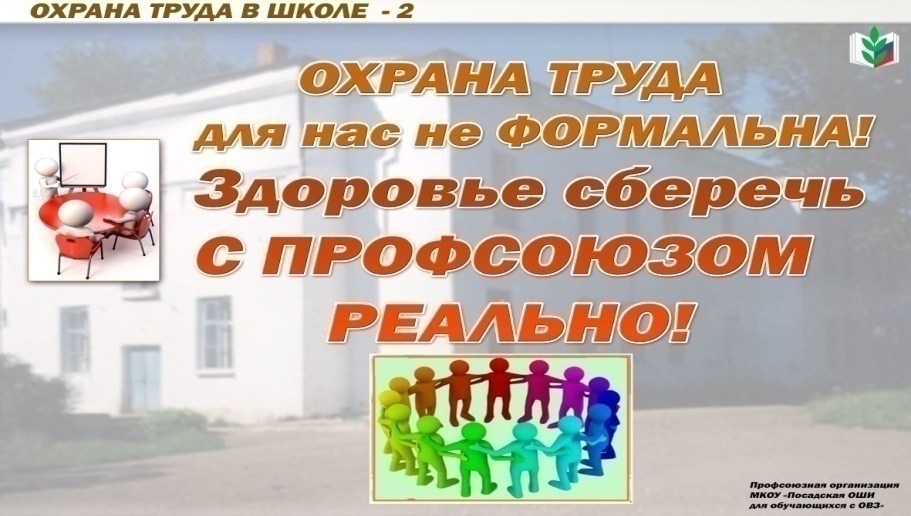 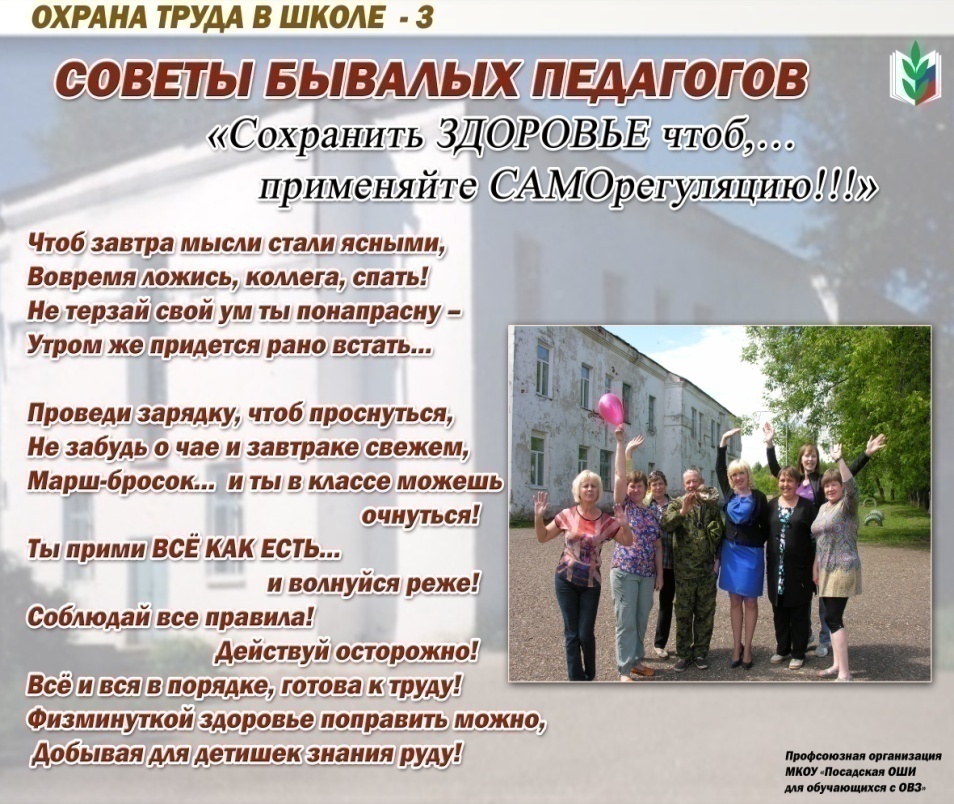 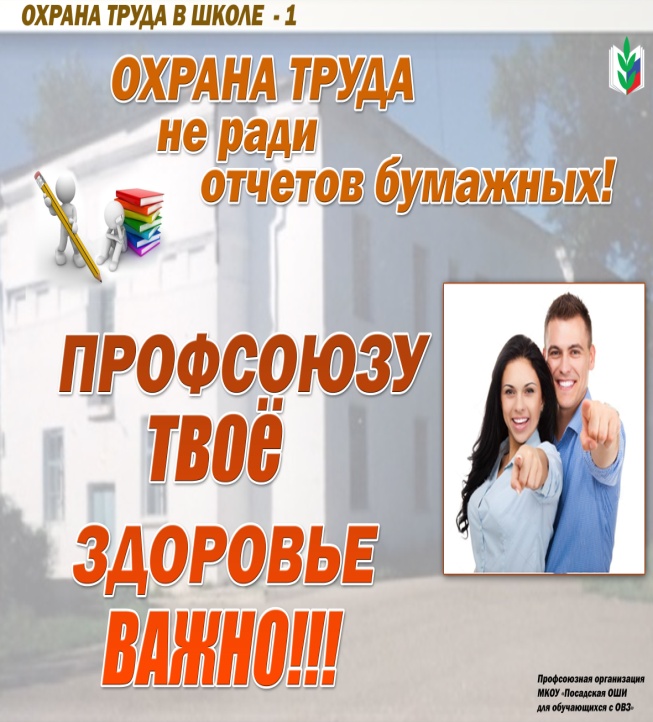 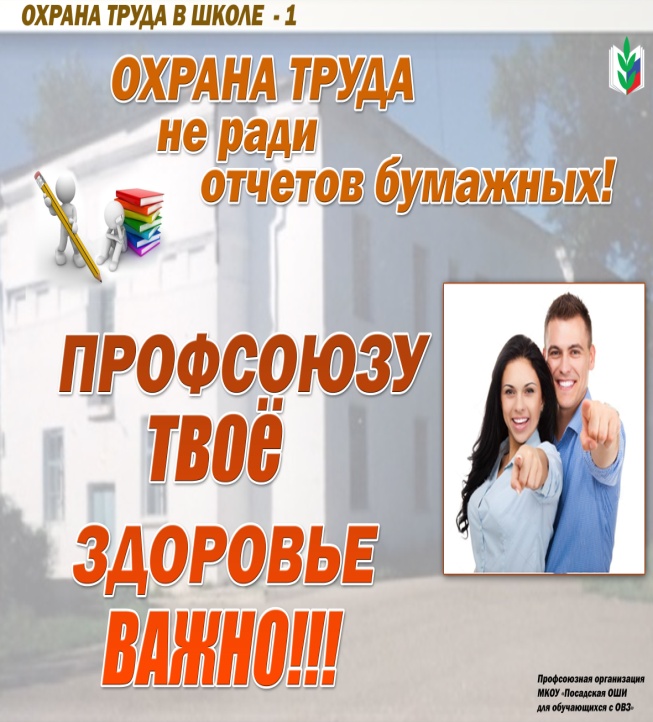 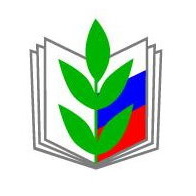 УЧАСТИЕ В ПроектАХ Профсоюза
«Путешествуй с Профсоюзом!»
«Учись с Профсоюзом!»
«Отдыхай с Профсоюзом» (театры, кино, концерты, цирк)

Плюсы: региональные проекты, экономия семейного бюджета, сотрудничество, совместные проекты.
5. Расширение сферы услуг, вовлечение членов профсоюза в разного рода мероприятия в целях повышения их профессионального уровня, формирование кругозора педагога в различных областях знаний.
Экскурсия: «По литературным местам г.Перми»
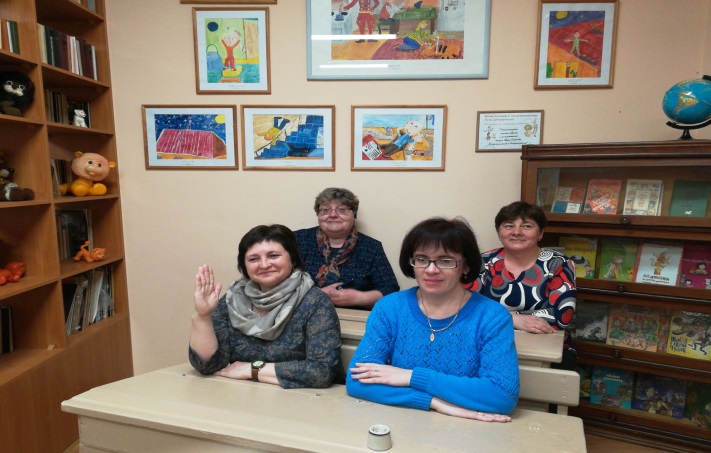 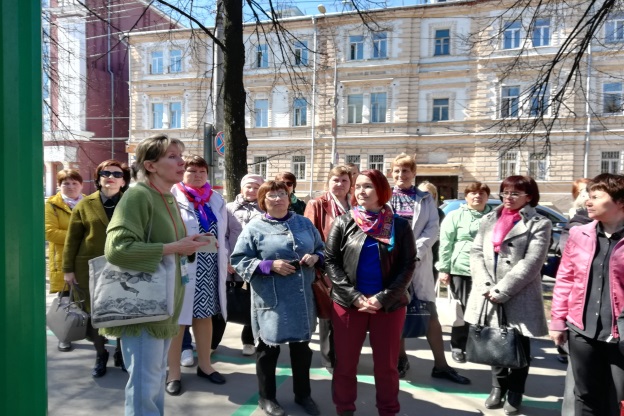 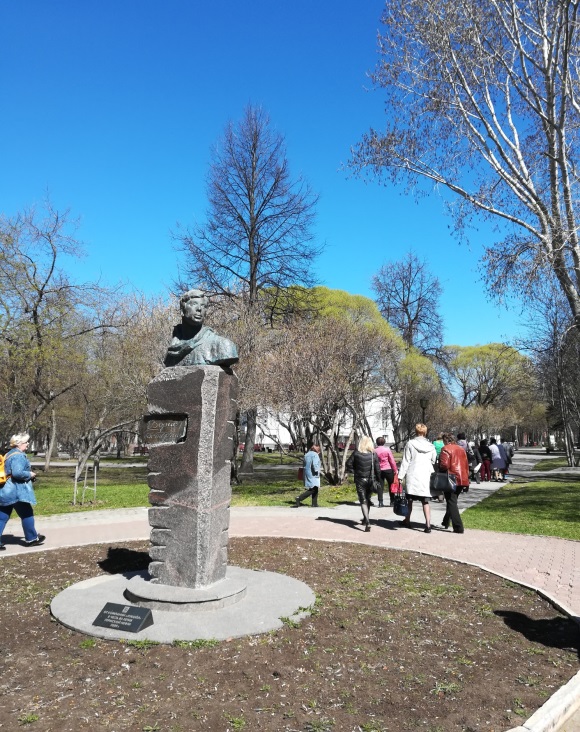 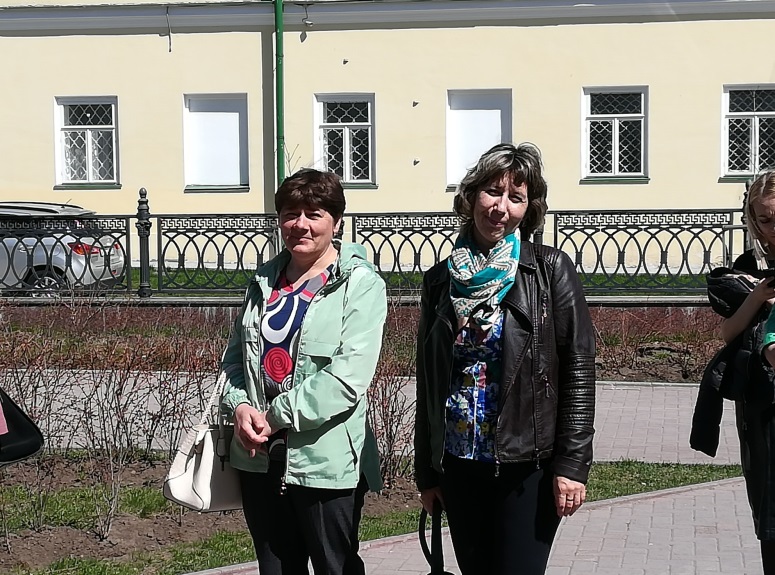 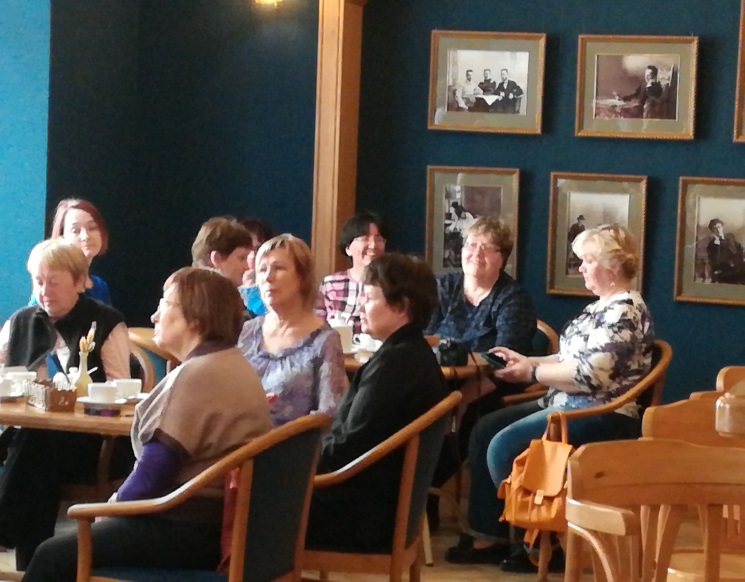 Казань-Йошкар – Ола    (октябрь,2018г.)
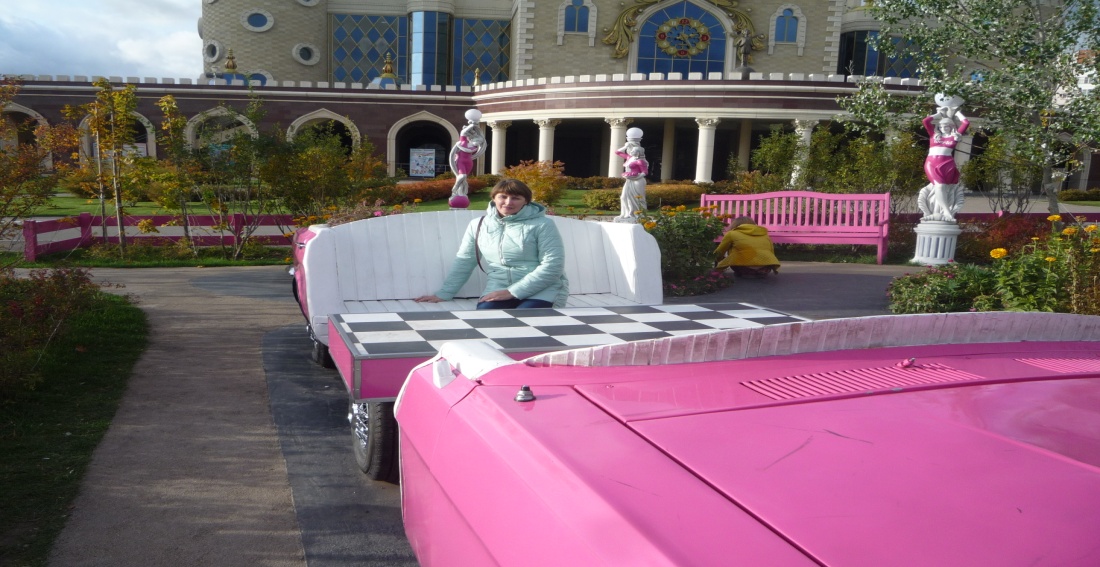 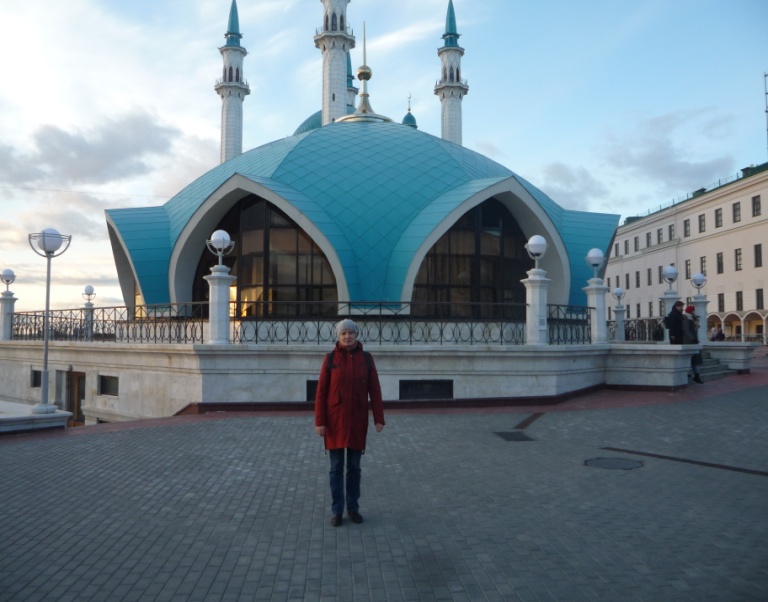 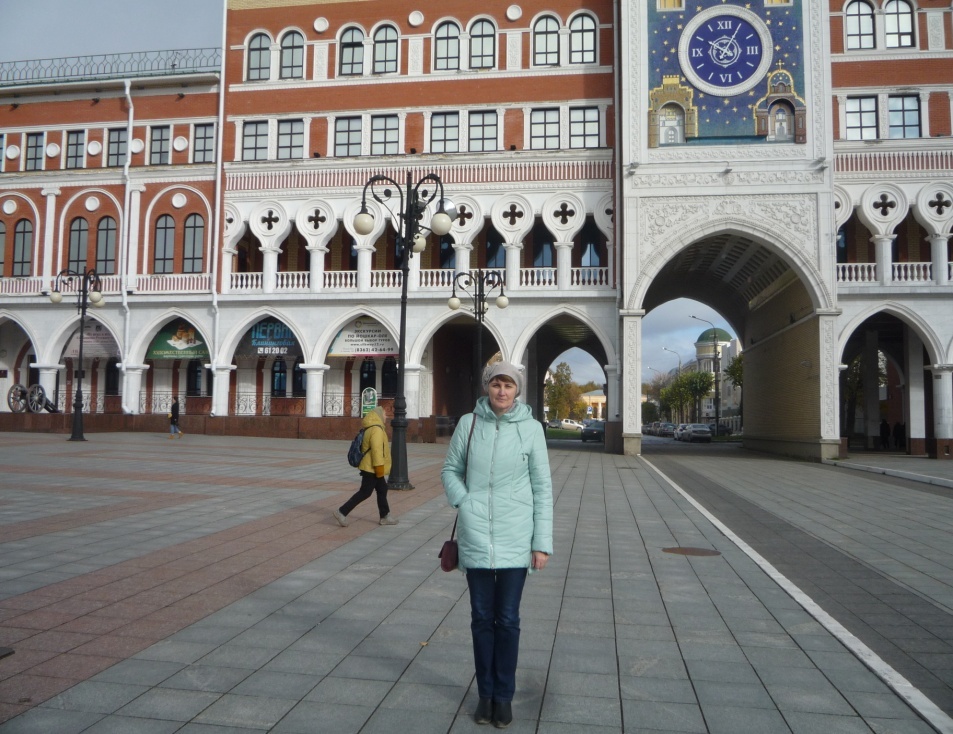 Сводная Таблица участия в Спартакиаде
первичных профсоюзных организаций в 2017-1018 уч.году
Сводная Таблица участия в Спартакиаде
первичных профсоюзных организаций в 2017-1018 уч.году
СПАРТАКИАДА  среди  первичных профсоюзных организаций
Волейбол – декабрь,2018г.
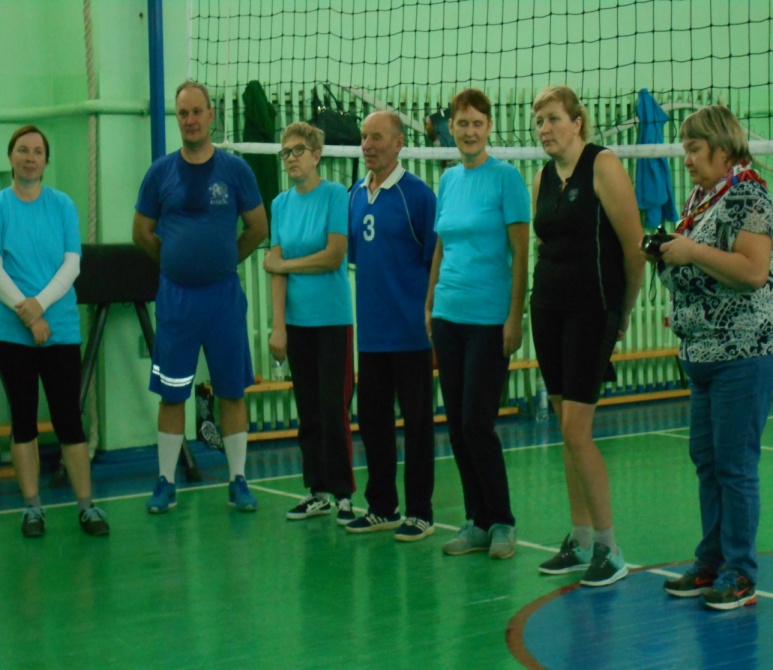 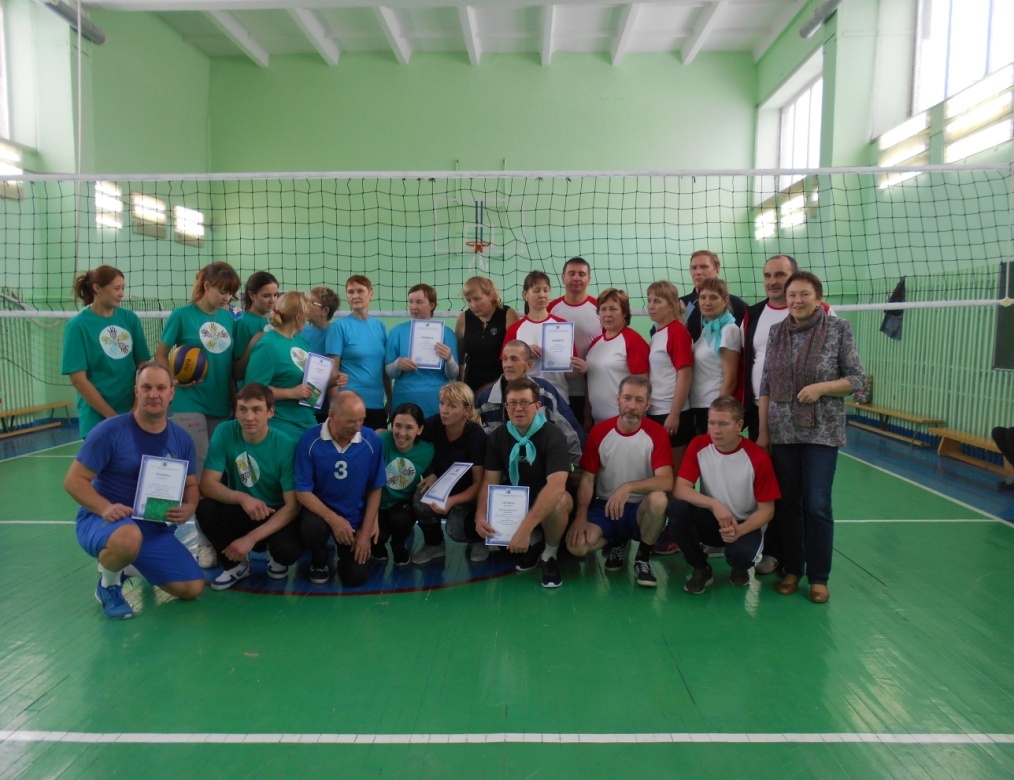 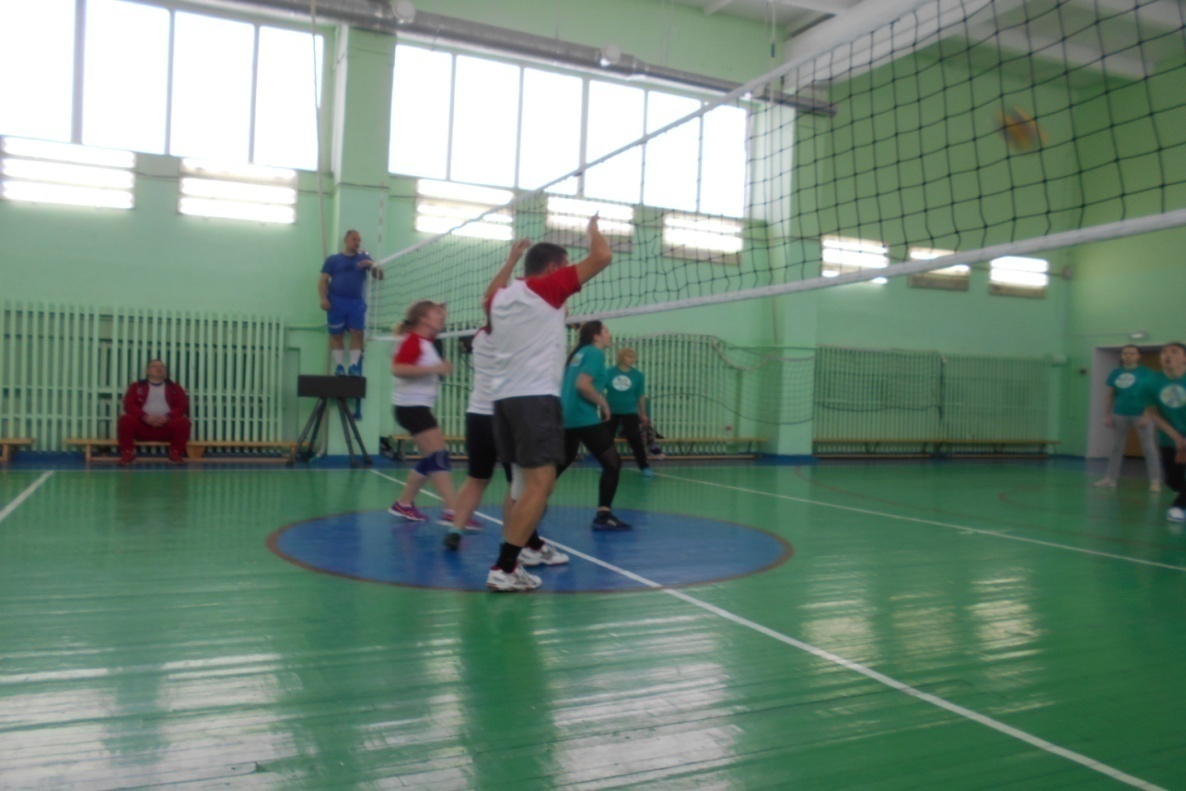 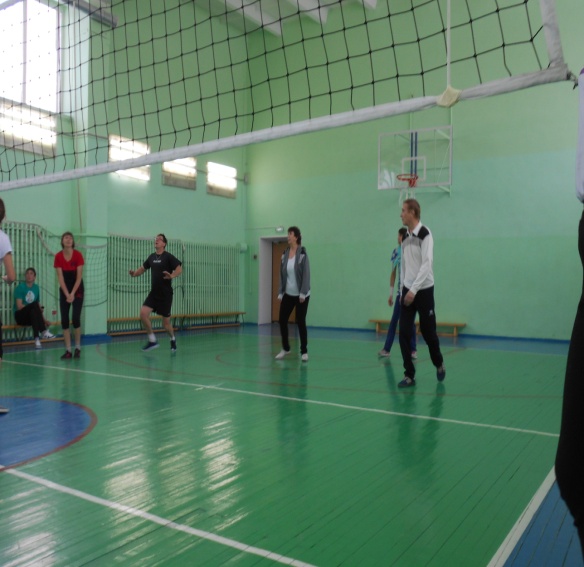 Лыжная  эстафета
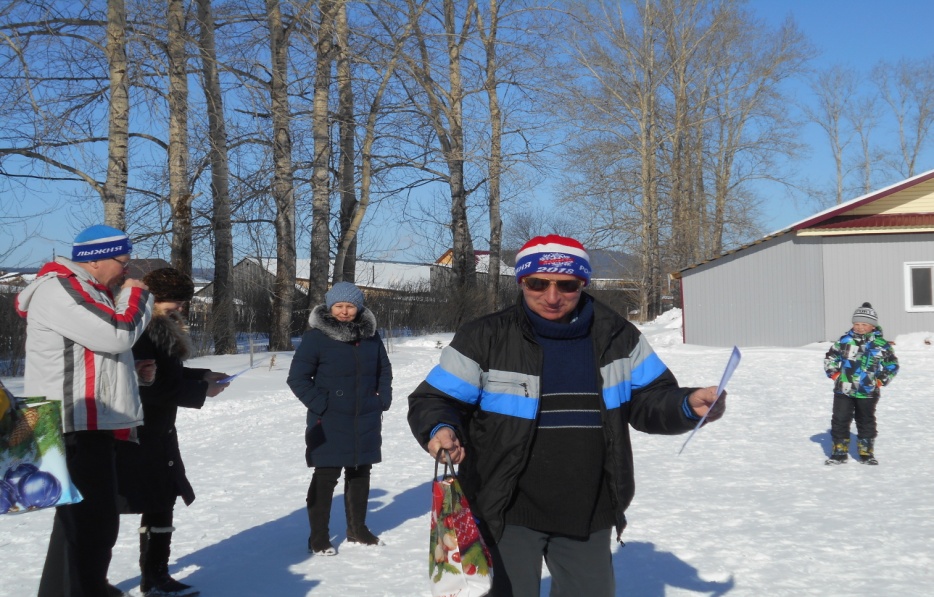 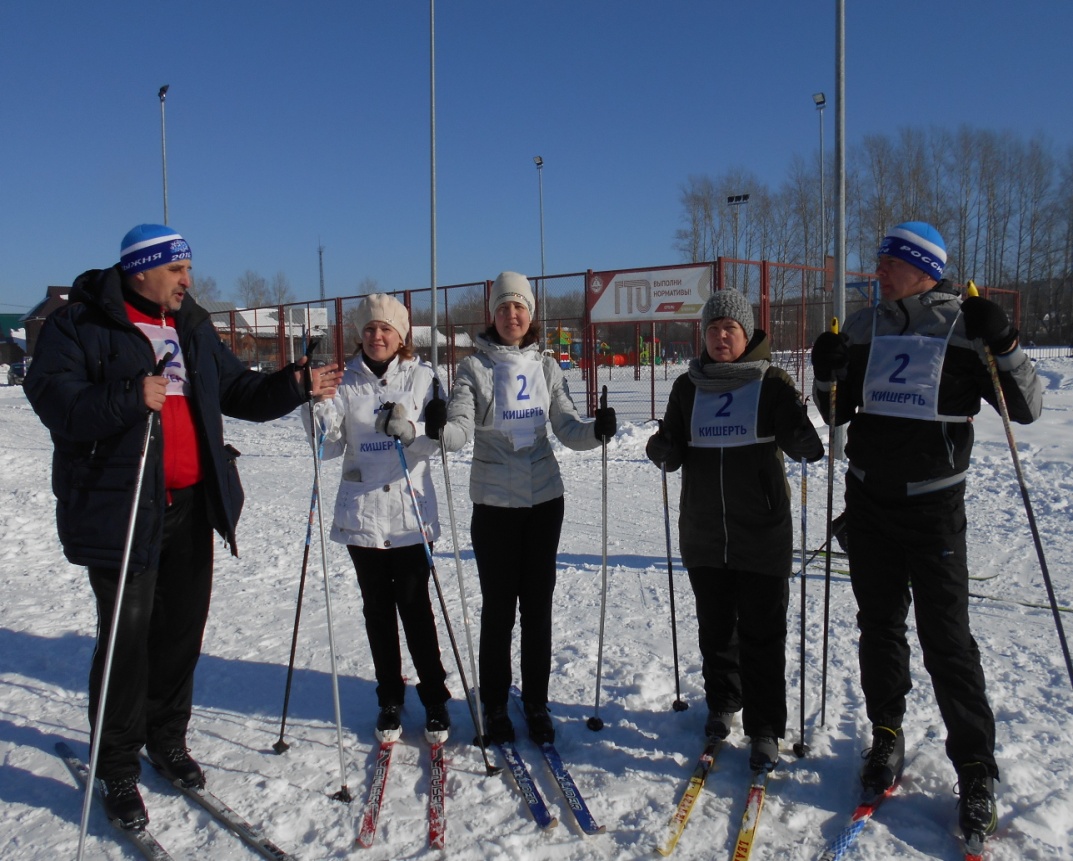 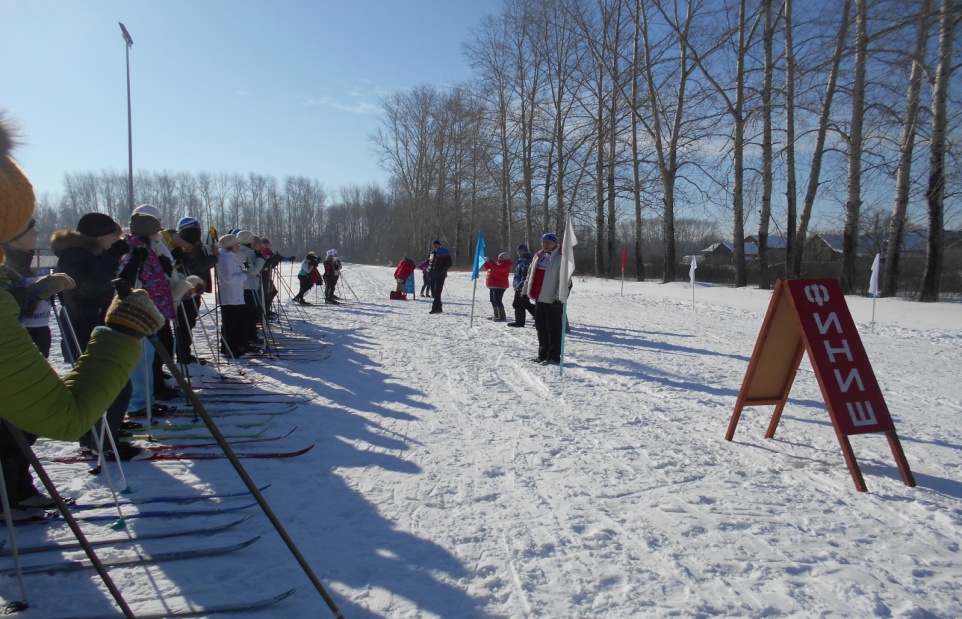 Районный турслет - июнь
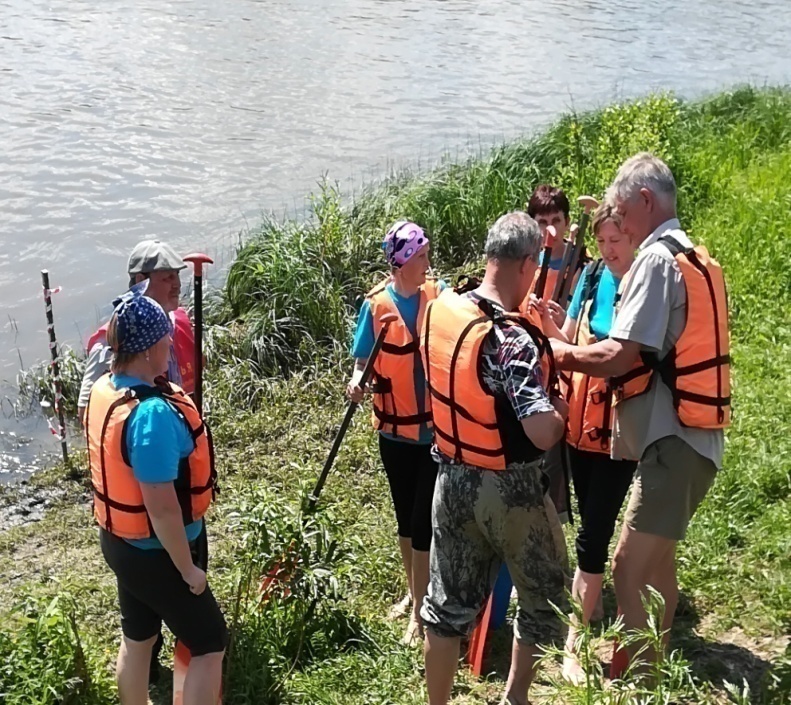 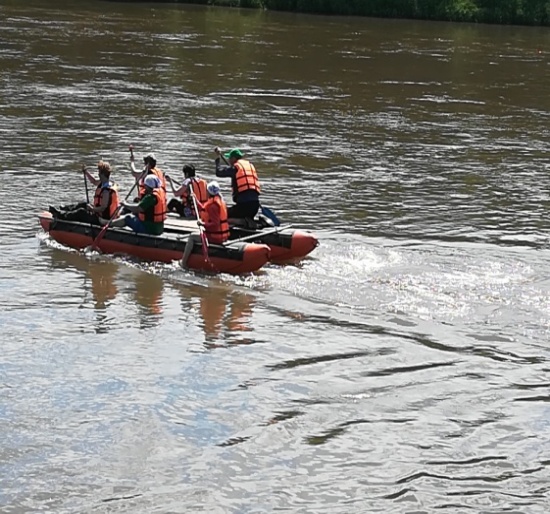 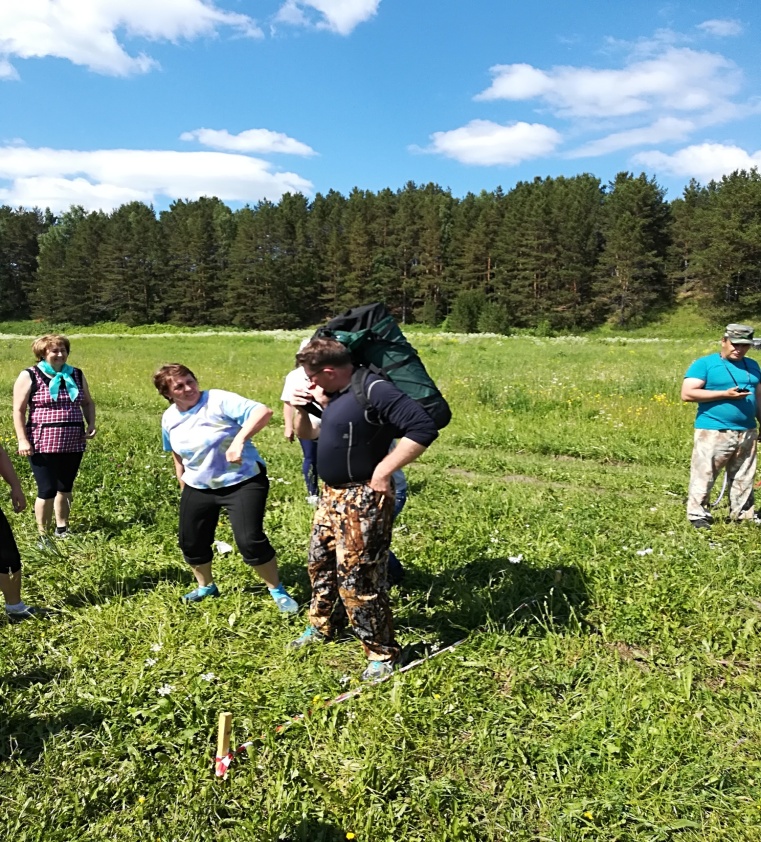 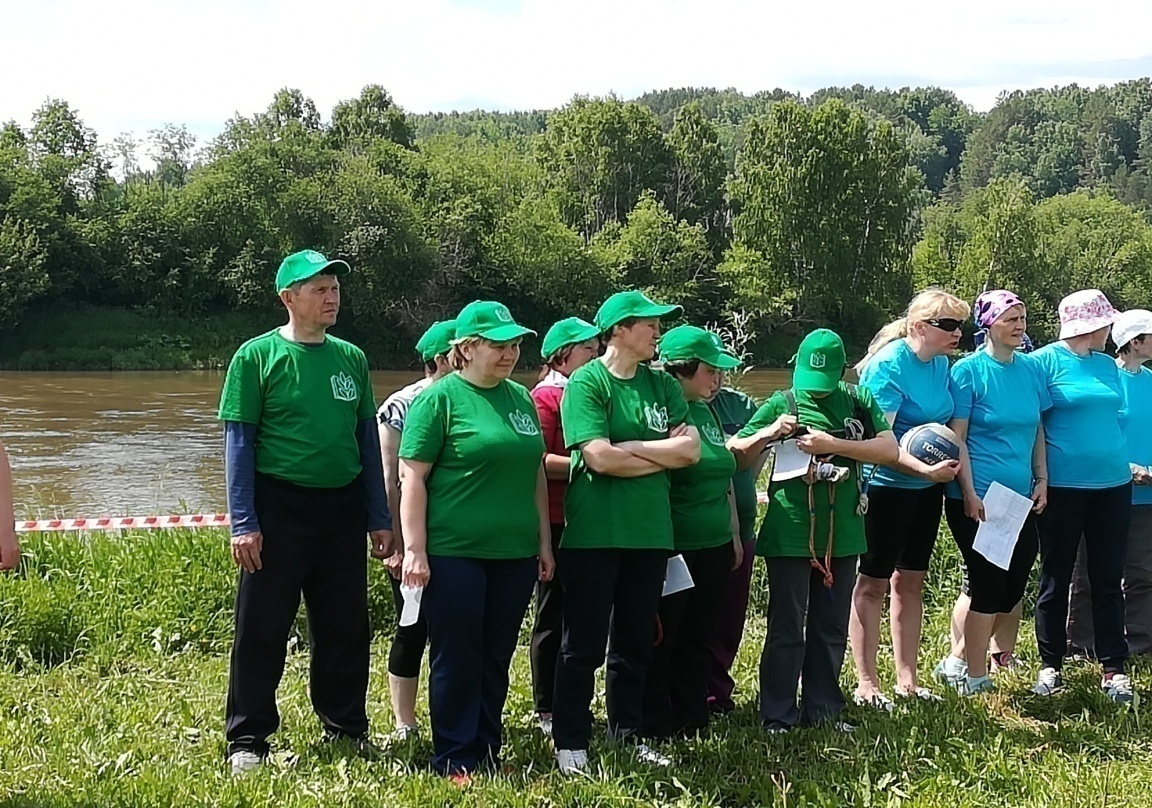 6.Вовлечение молодых педагогов в профсоюзную деятельность; руководит процессом Совет молодых педагогов.  Задача: обновление кадрового состава педагогических коллективов
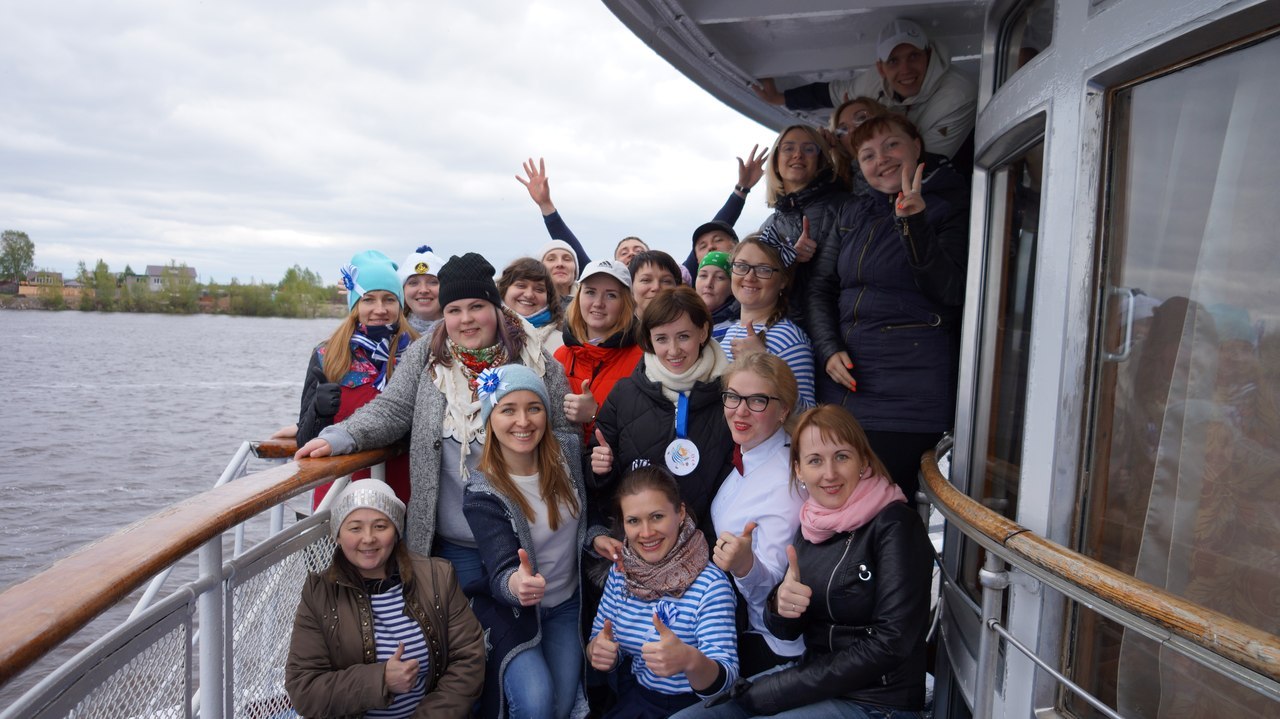 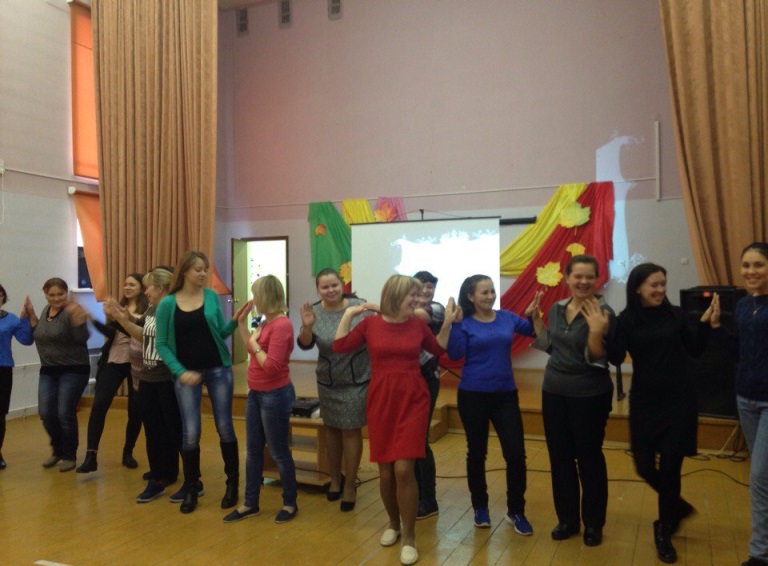 Тренинг с элементами веревочного курса
для командообразования молодых педагогов Кишертского района
01.06.2018
поездке на теплоходе
для молодых работников образования Пермского края (4 чел.)
VI Форум молодых педагогов Пермского края 20-22 апреля 2018 года г. ПермьПриняли участие: Попова Н.Г., Мазенина О.П., Желтовских А.Ю., Незнаева Я.С.
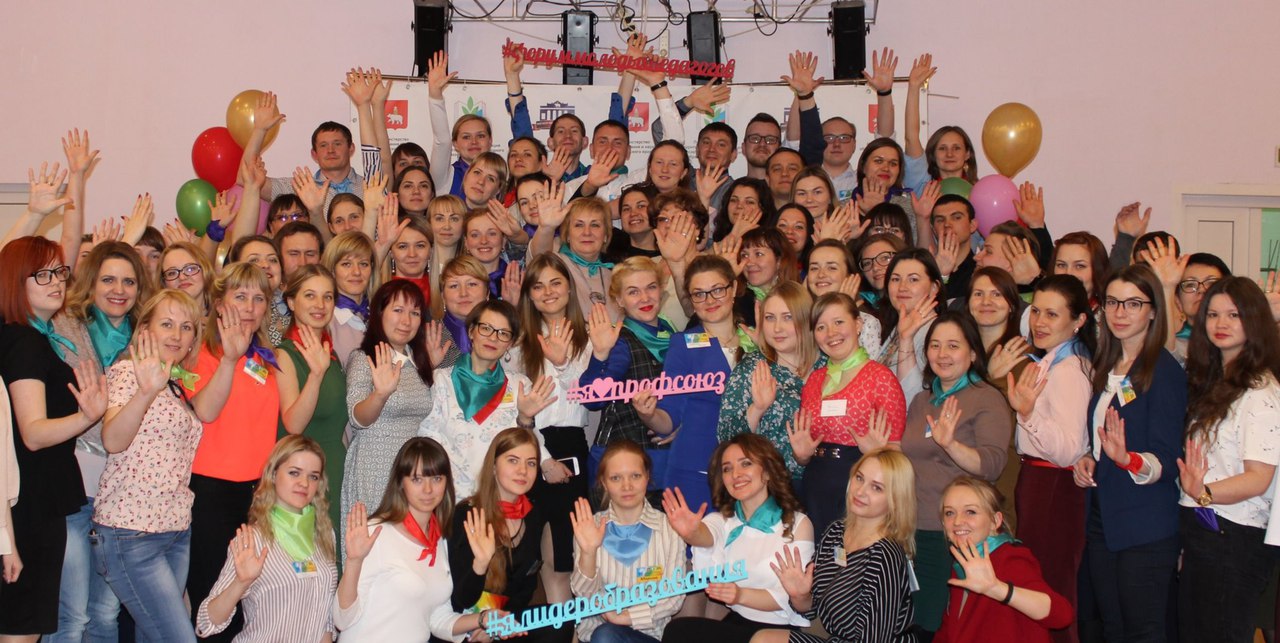 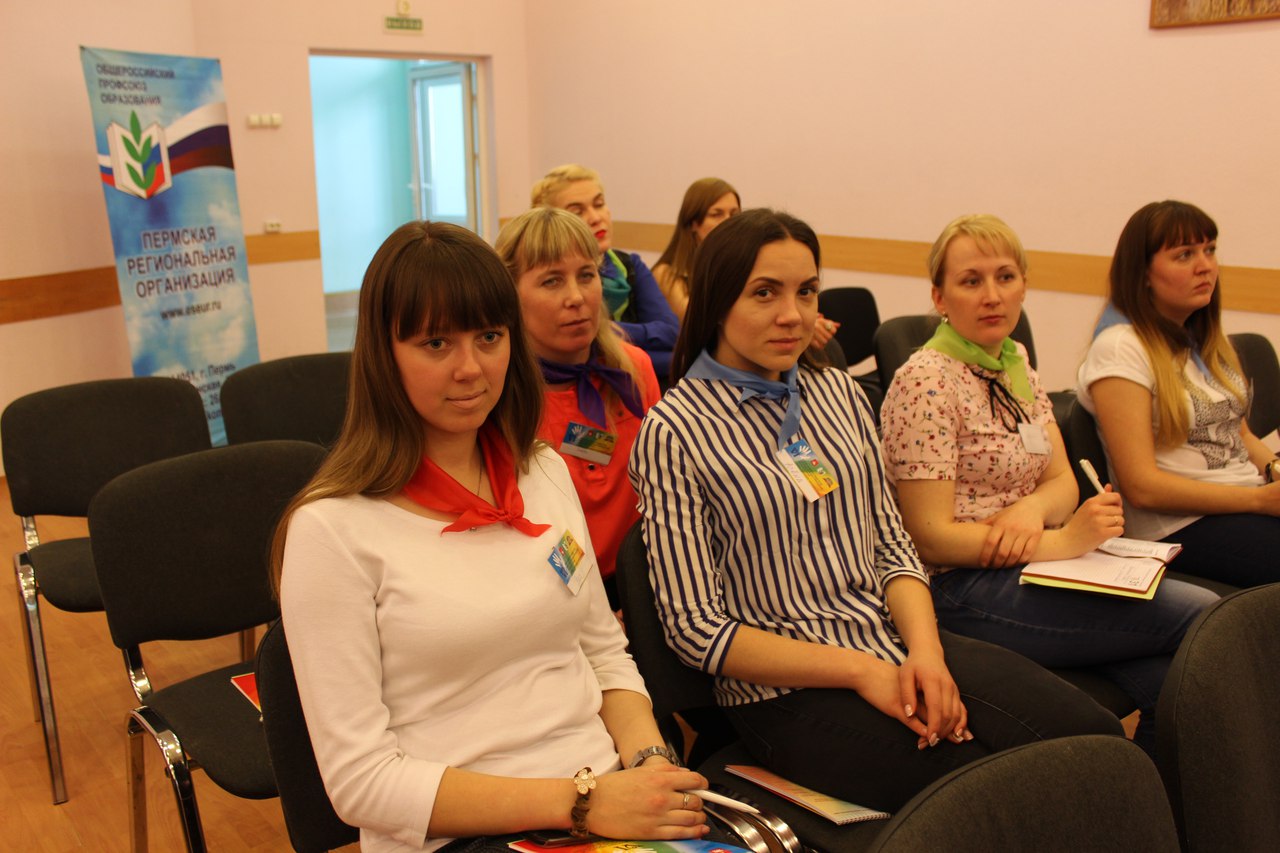 Перспективы развития молодежного движения
22 .12.2018  г.
Помощь в организации вечера встречи ветеранов педагогического труда Кишертского района «Я люблю тебя, жизнь!»
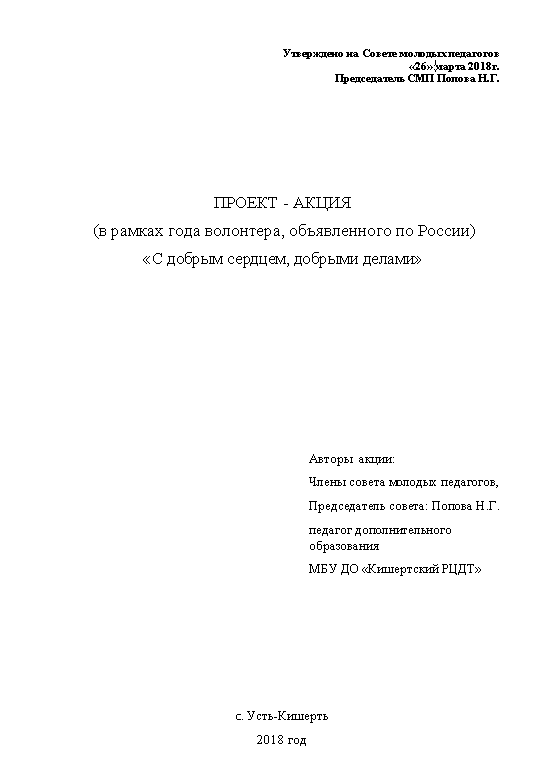 Новогодняя елка для детей
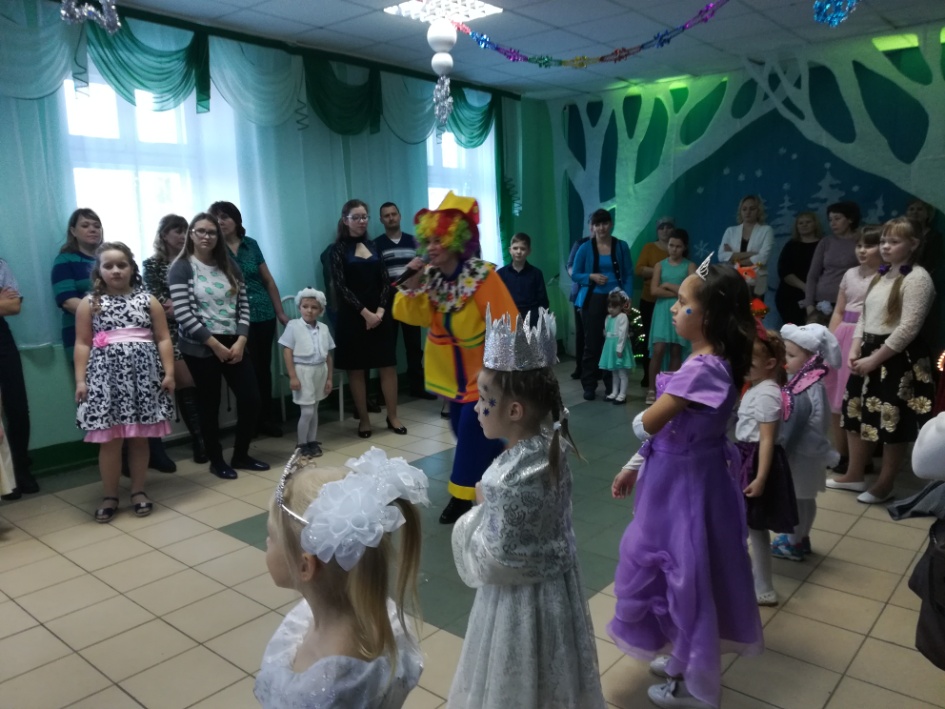 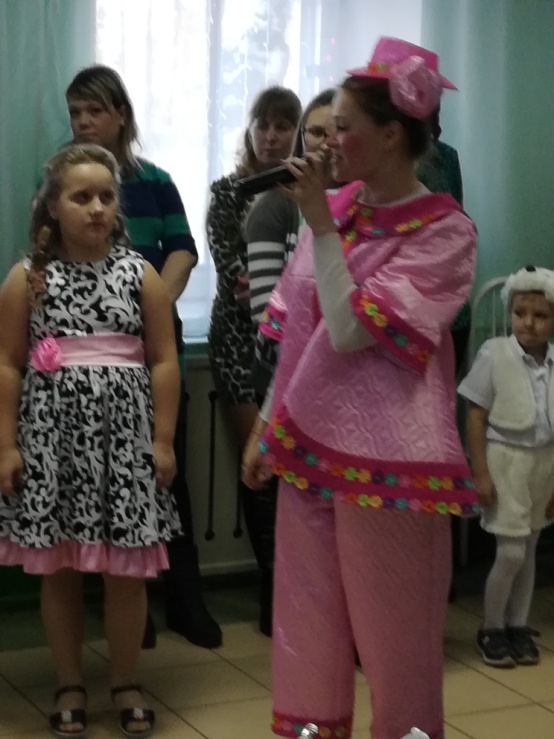 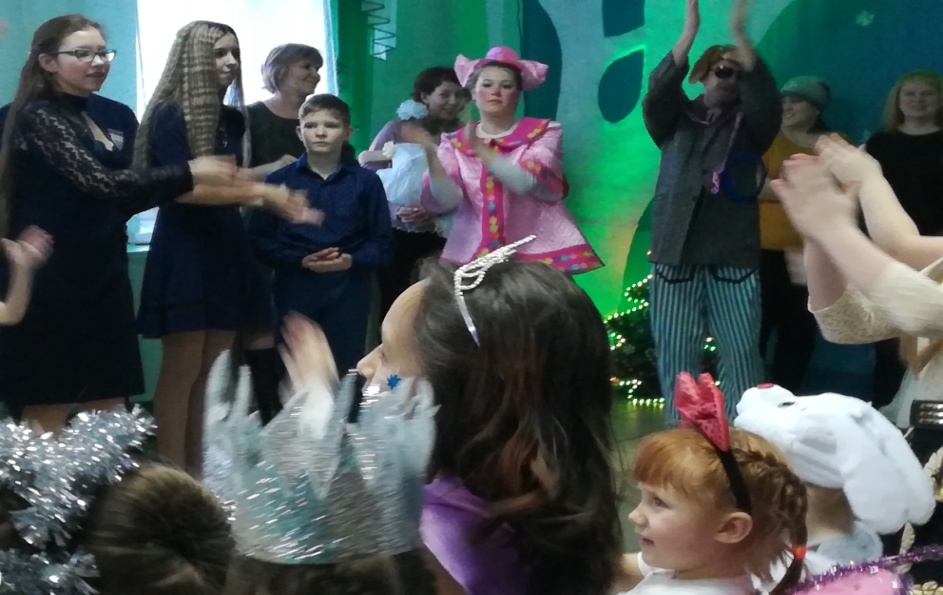 Вечер-встреча ветеранов педагогического труда
« Я люблю тебя жизнь!..»
Снова ощутили учителя себя единым коллективом, когда при активном участии Е.А.Девятковой, Падукова О.В., Сысолятина Н.Е., Палкина В.П.  подхватили  всем залом знакомые до боли песни, душа запела и зазвучал хор из 70 человек. Это было Здорово! В песне вновь возникло единение и приверженность к педагогическому коллективу района: вот мы тут, вот мы живем и любим жизнь по прежнему несмотря на трудности и возраст!
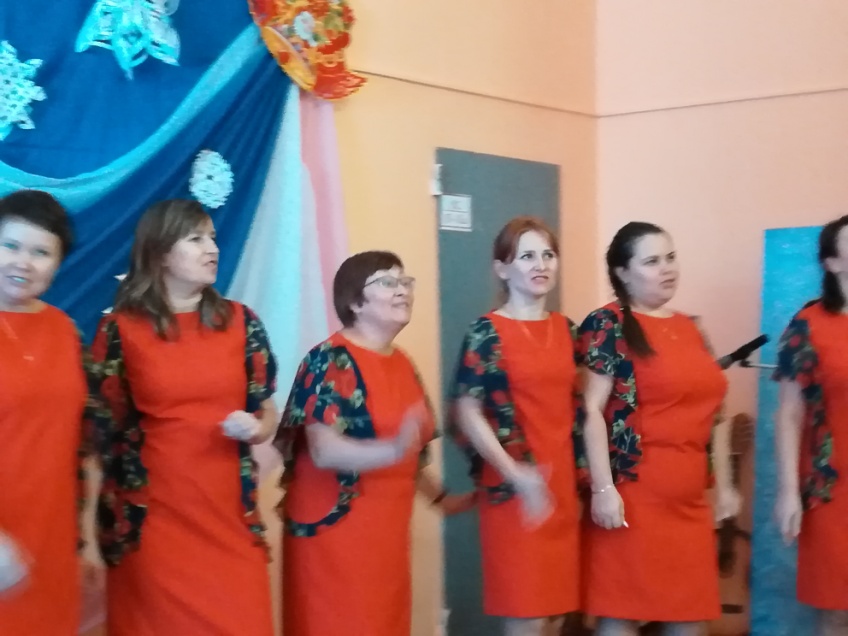 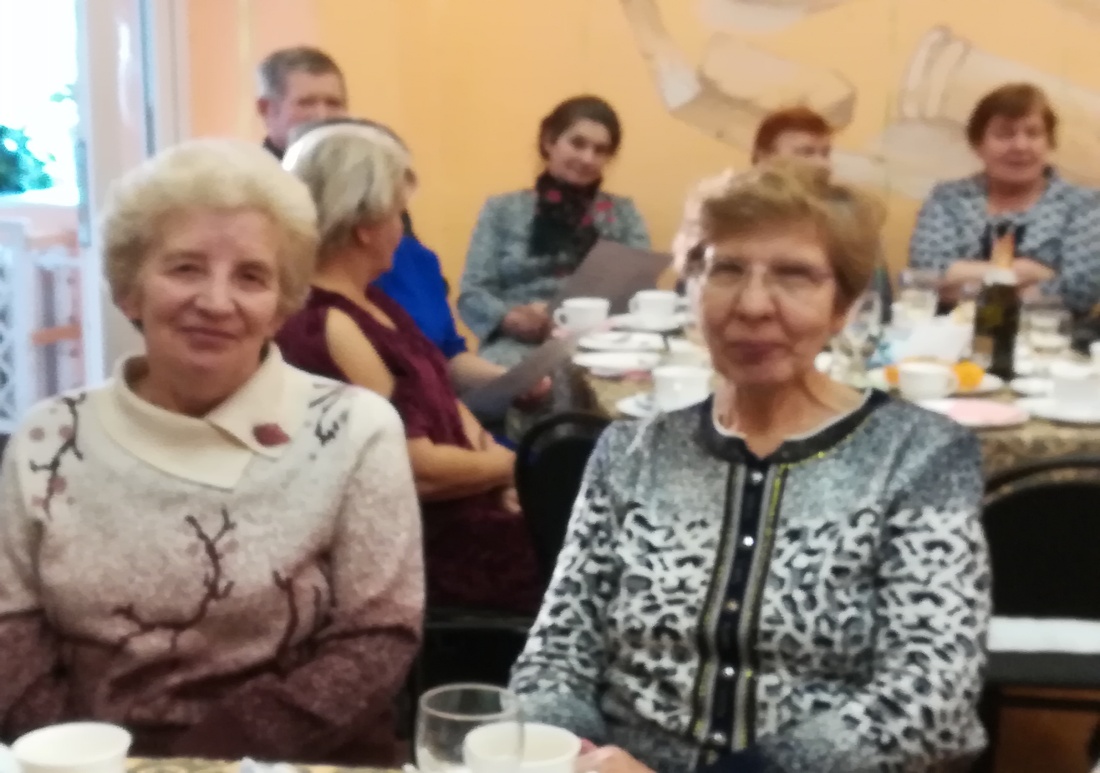 Открытые сердца педагогов, светлые лица, доброжелательные улыбки, желание общаться – ведь некоторые так давно друг друга не видели, создали атмосферу уюта и тепла. Эта встреча для них стала как большое «августовское совещание»….
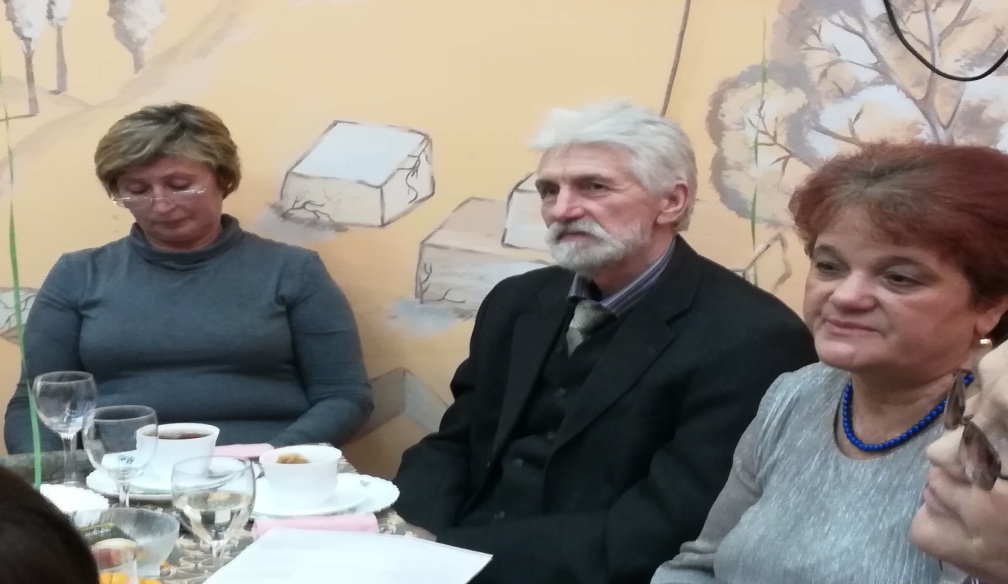 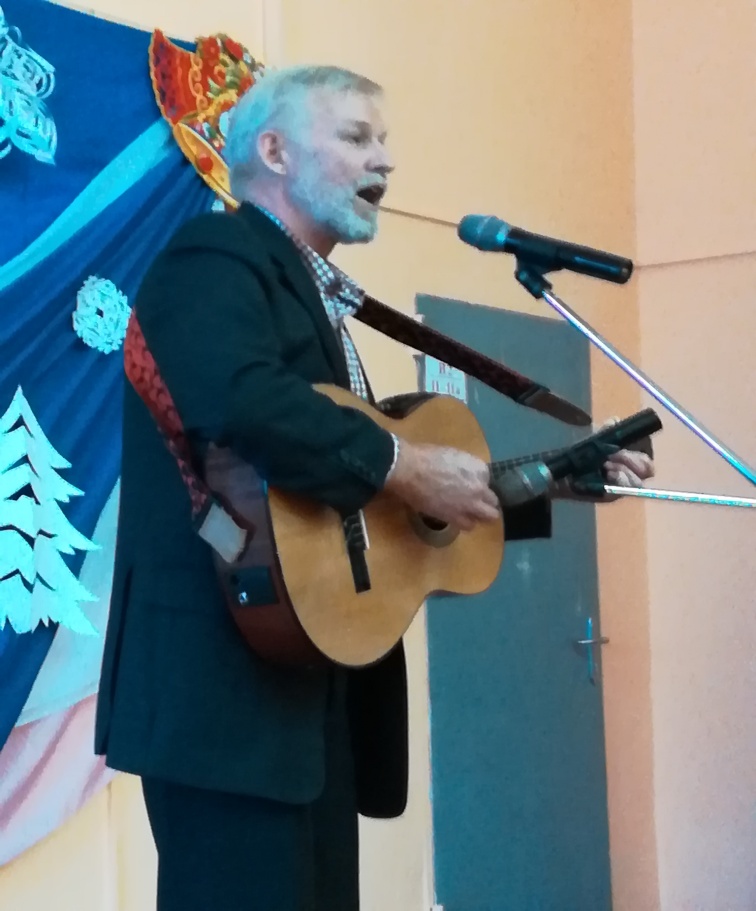 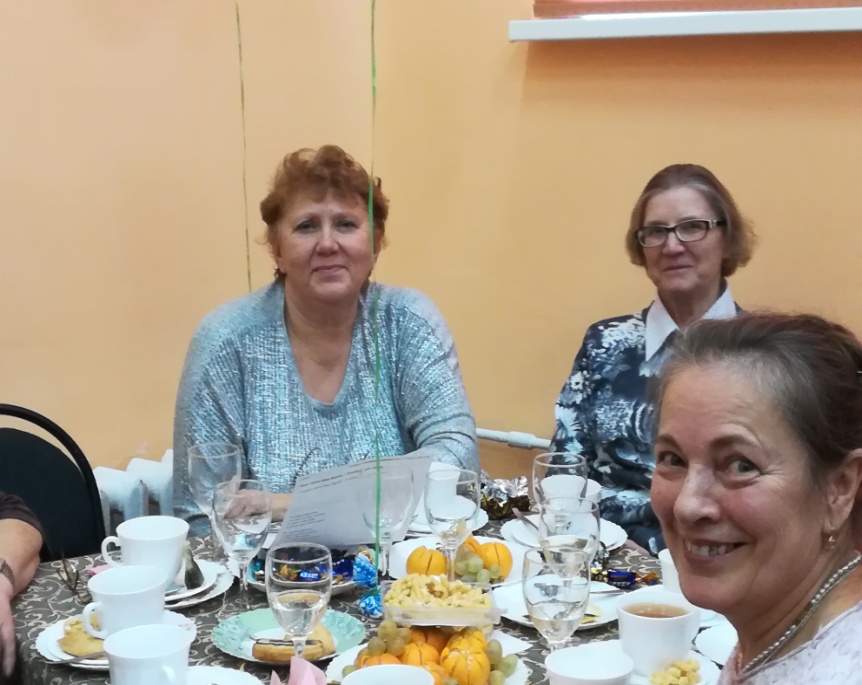 ОСНОВНЫЕ направления развития профсоюзного сообщества в 2019 году:
Введение в практику работы новых инструментов по мотивации профсоюзного членства;
  Укрепление профсоюзного сообщества через участие в мероприятиях организуемых профсоюзом;
  Защита интересов членов профсоюза (консультации, представительство в судебных  процессах, расширение объема правовых знаний, повышение эффективности информационной работы и др.);
  Развитие системы услуг, повышающих профессиональный уровень педагога;
 Организация отдыха, оздоровление работников, формирование потребности здорового образа жизни.
Продолжение работы по реализации мер, направленных на  защиту прав членов профсоюза, на охрану труда, здоровья на уровне территориальной и первичных профсоюзных организаций;
Участие в формировании общественного мнения и принятия мер по реальному увеличению доли средств фонда оплаты труда организаций, направляемых на установление размеров окладов (должностных окладов), ставок заработной платы педагогических работников;
Организация мероприятий, направленных на подготовку и проведение отчетно-перевыборной конференции;
Участие в пилотном проекте по введению единого электронного профсоюзного билета, автоматизации учета членов Профсоюза и сбора статистических данных.
Знайте что профсоюз: протягивает руку помощи!Решает социальные проблемы!Отстаивает права и интересы человека труда!Формирует основные требования к работодателю!Содействует росту заработной платы!Юридически поддерживает и защищает!Знает, что делать!
Благодарю  всех  председателей профсоюзных организаций, руководителей ОО за совместную работу.
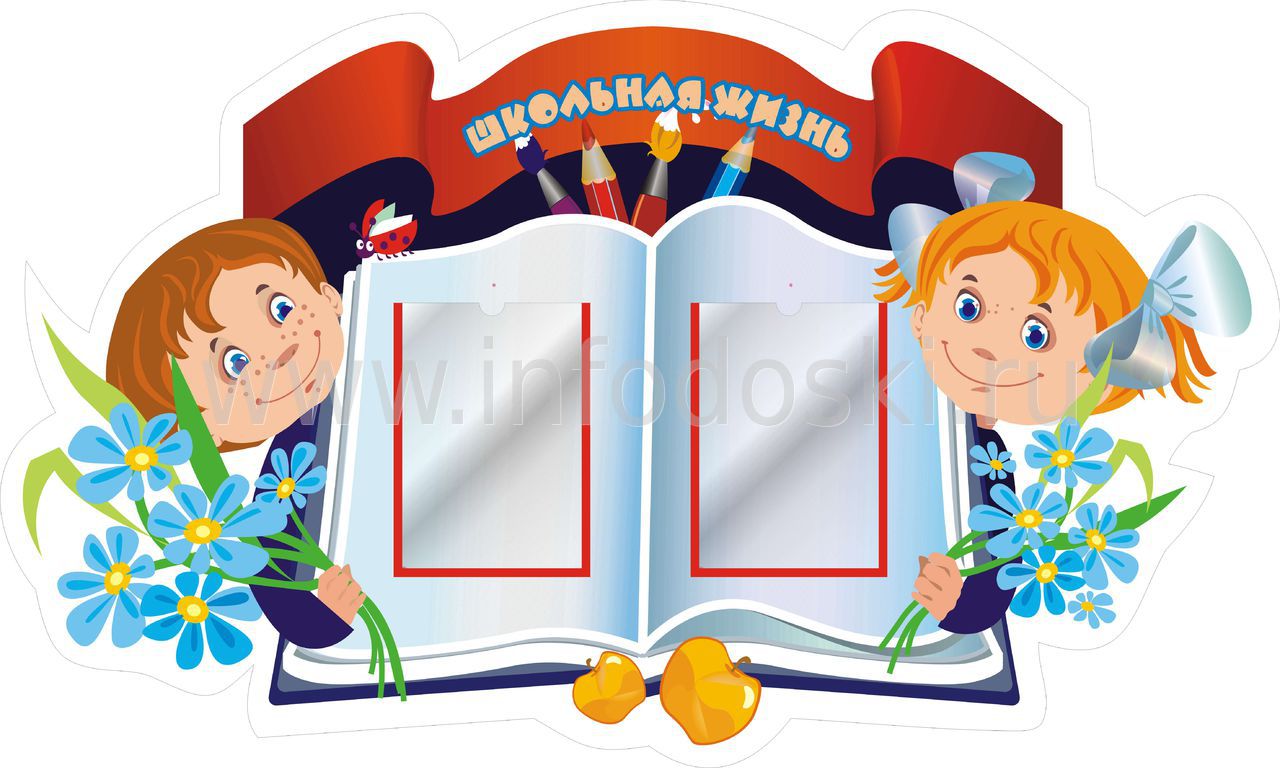